TCHATT 2.0Our Vision for the Next Stage
Build on the expertise of the State’s academic health related institutions
Assure parent/caregiver involvement and consent
Offer services for free
Address behavioral health needs early
Referrals primarily from Texas public schools
Give every district in the State the opportunity to offer the service
Utilize technology 
Engage small and rural districts
Program Goal: Improve Access to Care
2
[Speaker Notes: When our authorizing legislation was passed, the goal was to improve access to care. This is how we are addressing that goal.]
Incorporates lessons learned during the design and implementation phase
Builds on the assets/expertise each HRI brings to the work
Creates cohesion among HRIs 
Enables resource sharing statewide
Balances standardization and HRI flexibility
Moves TCHATT forward to accommodate growth
TCHATT 2.0
Description & Benefits
3
[Speaker Notes: Since 2020 we have made a lot of progress. Proposed changes will…]
TCMHCC EC approves budgets

Staff training on scale administration and interpretation

TCHATT Leadership Summit

UTS/COSH finalizes policies and training materials

June 2024
Timeline
Discuss TCHATT 2.0
with TCMHCC Executive Committee

February 2024
Begin launch of
TCHATT 2.0

August/
September 2024
HRIs revise FY25 budgets and develop FY26-27 budgets

April 2024
January/February 2024

Discuss TCHATT 2.0 with TCHATT HRI Leaders and ARPA Leaders
May 2024

UTS/COSH refine policies and training materials
July 2024

Policies and training materials are shared with HRIs
March 2024

TCMHCC Executive Committee approves TCHATT 2.0

UTS/COSH begins developing policies and training materials
COSH provides implementation support to HRIs
4
[Speaker Notes: TCHATT 2.0 will codify decisions we have already made/that HRIs have already put into practice and set core principles of our statewide program to enable stability and growth. A policy framework will ensure HRIs have the details about expectations for operationalizing and will also guide the refinement and development of procedures and training materials.]
TCHATT 2.0 Service Model
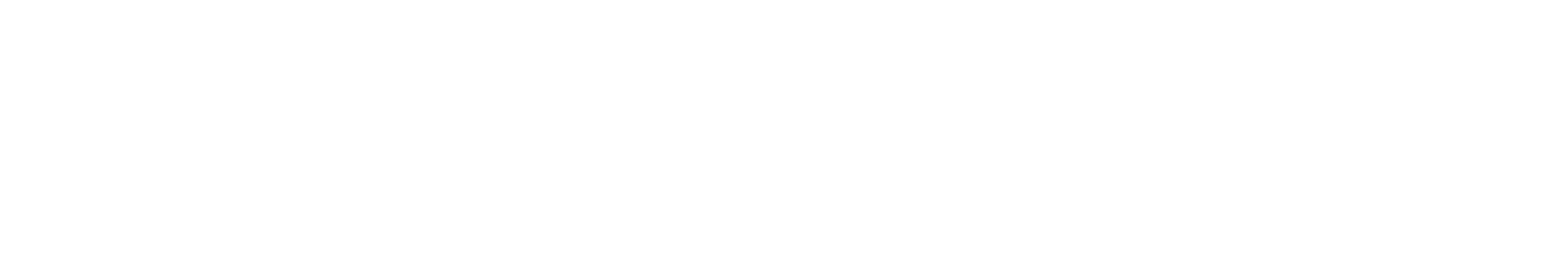 Free
Evidence- and Measurement-Based
Characteristics
Telehealth/Telemedicine
School-Based Referrals
Quick Access
Child Focused
Individualized
Statewide
Culturally and Linguistically Relevant
Non-Urgent Short-Term/Intermediate Care
Components
Assessment
Care Coordination
Short-Term Early Intervention
Intermediate Services
Data Management System
Workforce Development
Resource and Referral Database
Mental Health Education & Training
Characteristics
Free
TCHATT services will be provided at no cost to students, parents/guardians, and schools.
School-Based Referrals
The primary source of TCHATT referrals will be from public schools. Once parent/guardian consent is obtained, referrals will be submitted in Trayt. Referrals from other sources may be accepted if the HRI has capacity, or they may be referred to other services, leveraging other Consortium programs, PCPs, care coordinators, and Welnity.
6
Characteristics
Quick Access
Referrals will be processed by the school’s designated HRI. The HRI will review the referral, obtain parent/guardian consent, and conduct an initial assessment, including administering all screening tools. If the HRI does not have capacity to review the referral and see the child and family in a timely manner, they will be transferred to an HRI with capacity to prevent a waitlist. HRIs will mitigate waitlists and triage referrals if waitlists exist.
Crisis services are not provided by TCHATT. TCHATT services will focus on students with non-urgent needs who will benefit from short-term treatment. Intermediate services may be permitted if clinically indicated and there are no services available to refer the child to.
Non-Urgent Short-Term/
Intermediate Care
7
Characteristics
Individualized
All therapy services will be individualized, based on the strengths and needs of the child and family. Treatment modalities will be informed by the results of the diagnostic assessments administered at intake to assure presenting needs are prioritized and addressed. If it is determined that specialized treatment is needed from an HRI with expertise in a particular approach, a referral will be made to that HRI to accommodate the child and family's needs.
Telehealth/
Telemedicine
Services will be provided via telehealth/telemedicine, primarily on the school campus. HRIs may offer home-based and/or after-hours sessions. In-person sessions will transition to online sessions, or children will be referred to suitable in-person treatment, leveraging other Consortium programs, PCPs, care coordinators, and Welnity.
8
Characteristics
Child Focused
TCHATT provides behavioral health services primarily to Texas public school students.
Culturally and Linguistically Relevant
Services will be culturally-informed and provided in the language preferred by the child and their family. Parent/guardian and student preferences will be prioritized. Family satisfaction will be measured, monitored, and used to drive program improvements.
Evidence- and Measurement-Based
Standardized screening will be administered at intake. Scores above the clinical range will prompt additional assessment from the intake clinician to determine the appropriate course of treatment. This may include referral to intermediate services. Follow-up scales will be completed by the assigned clinician at every three-visit interval if the initial screen is above the clinical range. Treatment and services will be evidence-based.
9
Characteristics
Statewide
HRIs will continue to outreach to and onboard non-active public and charter schools. All TCHATT services will be available for all referred students, once parent/guardian consent is obtained.

Each HRI will process referrals from schools with an active MOU with the HRI. Following referral and assessment, HRIs will provide short-term early intervention services to students who meet eligibility criteria. 

Following referral and assessment, if the student’s condition requires care that is beyond short-term early intervention, the HRI will attempt to locate more appropriate community-based services. If no services exist and the HRI has capacity, the HRI may, but is not required to, provide intermediate services to the student. If no services exist and the HRI does not have capacity, the HRI may coordinate with other HRIs to transfer the child to another HRI for services. Students will receive services at home if the HRI providing services does not have an active MOU with the referring school.

Care coordination and case management will ensure higher acuity cases are referred to more appropriate treatment when available, leveraging other Consortium programs, PCPs, care coordinators, and Welnity.
10
Components
Assessment
All HRIs will assess behavioral health needs of every youth referred to TCHATT using a standard set of assessment scales. Assessment and clinician judgment will identify treatment needs and assist with referring to other HRIs as needed.
HRIs will provide family-centered care coordination to share information and connect children and their families to other community-based resources and supports to address their needs. This may include referrals to Family Peer Support Specialists or Community Health Workers, if available in the family’s community. TCHATT providers will coordinate care amongst HRIs and other community-based providers to ensure enrollment, continuity of care, leverage statewide capacity, expertise, and training. HRIs will obtain the child’s primary care provider (PCP) information from the parent/guardian and obtain consent to share information with the PCP, if needed. Coordination with the student’s school will occur when appropriate and allowable.
Care Coordination
11
Components
Mental Health Education
Training and education to school staff and families will be provided by HRIs. HRIs may, but are not required to, implement the Youth Aware of Mental Health educational program in their regions.
The Consortium will provide Welnity to serve as a central resource and referral repository. HRIs will collect and maintain referral and resource information in Welnity to connect TCHATT families with care in the community when required.
Resource and Referral Database
Workforce Development
All TCHATT clinicians will be trained to administer and interpret all assessment scales. Trainees will be recruited and supervised at all HRIs. When HRIs provide intermediate services, staffing should be through an integrated model, enabling a mixed caseload of short-term and intermediate services for clinicians. Staff will have access to professional development opportunities, including training on specialized treatment modalities.
12
Components
Data Management System
Trayt will serve as the centralized data management system for referral submission and tracking. Schools will submit referrals in Trayt, and HRIs will process referrals, enroll new referrals, enter session data, and discharge children using Trayt. Institution EHRs will serve as the official patient record.
The majority of TCHATT services will focus on short-term early intervention, with an intake appointment and a treatment course with up to 8 sessions. HRIs may, when clinically indicated, provide psychiatry/medical management services. Intermediate services that go beyond 8 sessions may be permitted if clinically indicated and there are no services available to refer the child to. Care coordination and case management will ensure higher acuity cases are referred to more appropriate treatment when available, leveraging other Consortium programs, PCPs, care coordinators, and Welnity.
Short-Term Early Intervention
13
Components
Intermediate Services
Care coordination and case management will ensure higher acuity cases are referred to more appropriate treatment when available, leveraging other Consortium programs, PCPs, care coordinators, and Welnity. 

In cases where a referred student requires longer-term care based on clinical judgment and a good-faith effort has been made to identify outside services but none are available, HRIs may offer intermediate services, which are up to 20 sessions depending on treatment needs and modalities. This may include specialty services (anxiety, trauma, substance use) and bridge services (services provided while waiting for long-term community services). If no services exist and the HRI has capacity, the HRI may, but is not required to, provide intermediate services to the student. If no services exist and the HRI does not have capacity, the HRI may coordinate with other HRIs to transfer the child to another HRI for services. Students will receive services at home if the HRI providing services does not have an active MOU with the referring school.
14
What does this mean for TCHATT ARPA projects?
Anxiety, ASUD, and Trauma Services
YAM
Evidence-Based Groups
expanded statewide.
Up to 20 sessions.
ASUD services - specific eligibility criteria. Coordinated with HHSC.
HRIs not currently participating may choose to provide this service in their area or refer to another HRI.
continued. 
potential expansion in HRI areas not currently involved.
ADDITIONAL FUNDING Discontinued.
15
What does this mean for TCHATT ARPA projects?
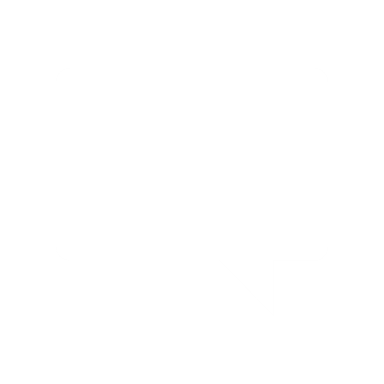 Extended Sessions
Statewide Coverage
Bilingual SERVICES
continued as an intermediate service provided at each HRI’s discretion.
up to 20 sessions.
Continued.
PARENT SUPPORT GROUPS DISCONTINUED.
LINGUISTICALLY RELEVANT SERVICES CONTINUED.
16
TCMHCC EC approves budgets

Staff training on scale administration and interpretation

TCHATT Leadership Summit

UTS/COSH finalizes policies and training materials

June 2024
Timeline
Discuss TCHATT 2.0
with TCMHCC Executive Committee

February 2024
Begin launch of
TCHATT 2.0

August/
September 2024
HRIs revise FY25 budgets and develop FY26-27 budgets

April 2024
January 2024

Discuss TCHATT 2.0 with TCHATT HRI Leaders and ARPA Leaders
May 2024

UTS/COSH refine policies and training materials
July 2024

Policies and training materials are shared with HRIs
March 2024

TCMHCC Executive Committee approves TCHATT 2.0

UTS/COSH begins developing policies and training materials
COSH provides implementation support to HRIs
17